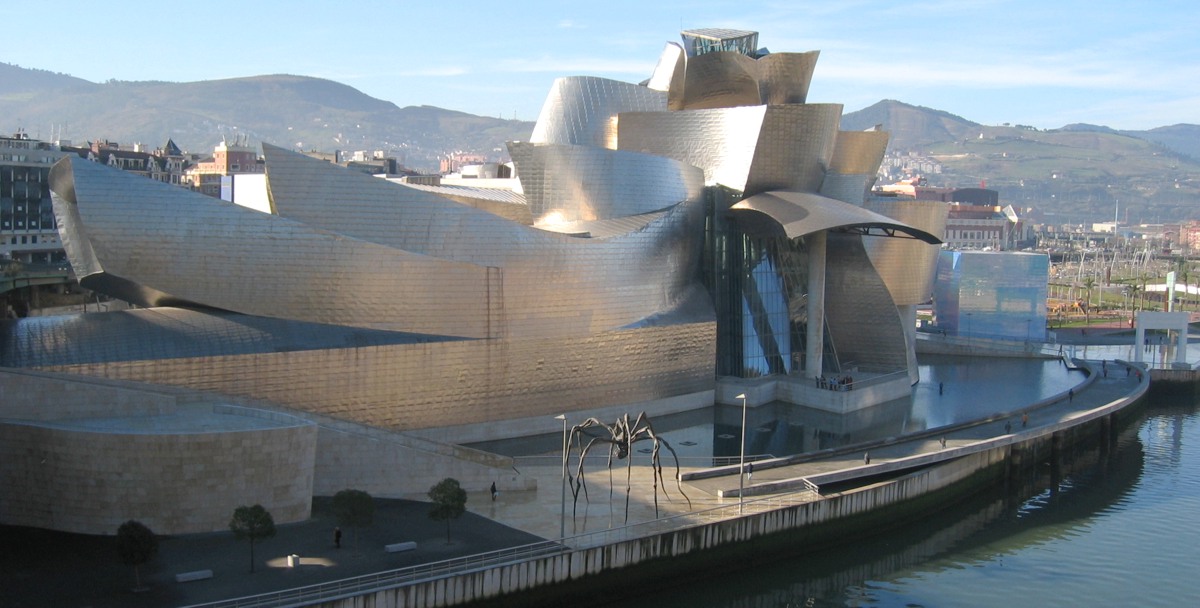 SCHOOL 
AND ENVIROMENT
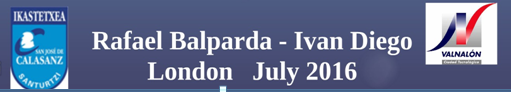 Thanks everybody¡¡¡¡
Information, suggestions and  possible partners:

rafael.pilar@sjcalasanz.com

www.sjcalasanz.com